“Webinário SUAS em Movimento: Ações Prioritárias para a Gestão da Assistência Social” NÚCLEO DE EDUDAÇÃO PERMANENTE DO SUAS – COORDENADORIA DA ESCOLA DO SUAS/COESAS
Técnica: Selma T. Hirokawa
Gestora de Ações Sociais – Psicóloga
Secretária Executiva do NEEP/SUAS-MS
CONCEITO
Os Núcleos de Educação Permanente do SUAS são Instâncias colegiadas de consulta e assessoramento dos órgãos gestores do SUAS para o planejamento, operacionalização e efetivação da perspectiva político-pedagógica da Educação Permanente no SUAS.
COMPOSIÇÃO E ORGANIZAÇÃO
A instituição de Núcleos de Educação Permanente do SUAS deve obedecer a critérios democráticos e participativos, de acordo com a capacidade e a necessidade de cada ente federativo. Integra necessariamente, os sujeitos envolvidos na construção e implementação do SUAS e desta Política, no âmbito do respectivo território: gestores, trabalhadores, usuários, instituições de ensino superior (IES), entre outras.
COMPOSIÇÃO E ORGANIZAÇÃO
Deverão compor os NUEP/SUAS no âmbito municipal, representantes dos seguintes órgãos, entidades e sujeitos:
Secretaria Municipal de Assistência Social;
Conselho Municipal de Assistência Social;
Fórum Municipal dos Trabalhadores do SUAS. Caso ainda não tenha sido constituído um Fórum de Trabalhadores, é indicado procurar outra instância semelhante que possa   realizar   a   indicação   dos   representantes   dos trabalhadores;
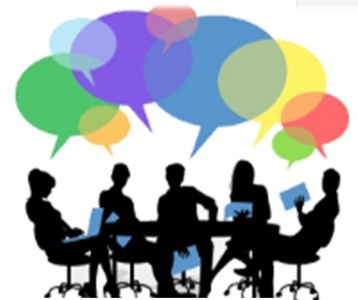 COMPOSIÇÃO E ORGANIZAÇÃO
Instituições de Ensino Superior (IES), Escola de Governo e Instituições Federais de Ciência e Tecnologia (IFs), convidadas pela Secretaria Municipal de Assistência Social, dentre aquelas localizadas no município ou na região.
Usuários e/ou beneficiários do SUAS.
IMPORTÂNCIA
A importância da estruturação dos Núcleos está na implementação e efetivação da Educação Permanente no SUAS é evidenciada por atividades tais como: 
a) a problematização do saber e da experiência, que resulta dos processos de implementação do SUAS; 
b) a produção de conhecimentos sobre os diferentes aspectos do trabalho e do controle social no SUAS; 
c) a elaboração de diagnósticos de necessidades de qualificação dos trabalhadores; 
d) a organização de observatórios de práticas profissionais;
IMPORTÂNCIA
e) a sistematização de experiências de gestão e provimento de serviços e benefícios; 
f) o planejamento e o acompanhamento de ações de formação e capacitação; 
h) a socialização e disseminação das informações.
Ações e conhecimentos produzidos, por meio da realização de fóruns, jornadas, seminários, entre outros.
IMPORTÂNCIA
CERTIFICAÇÃO
Todas as ações de capacitação e formação pelas quais tenha passado o público da política devem gerar a respectiva certificação para os participantes;
A Participação das IES
As instituições de ensino superior (IES), públicas e privadas, escolas de Governo e Institutos Federais de Educação, Ciência e Tecnologia (IFs), poderão colaborar com os órgãos gestores do SUAS e demais envolvidos na implementação desta Política quanto a/ao: 
composição dos Núcleos de Educação Permanente;
elaboração de diagnósticos de necessidades de qualificação;
planejamento de ações de formação e capacitação;
estruturação de observatórios de práticas e de núcleos de pesquisa dedicados a temas afetos ao SUAS;
oferta e execução dos tipos de ação de formação e capacitação compreendidas nos Percursos Formativos definidos na Política Nacional de Educação Permanente do SUAS (PNEP).
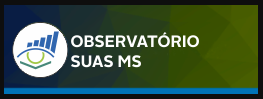 “Webinário SUAS em Movimento: Ações Prioritárias para a Gestão da Assistência Social” OBSERVATÓRIO SUAS/MS – COORDENADORIA DA ESCOLA DO SUAS/COESAS
Técnica: Tanea Mariano Martins
Gestora de Ações Sociais – Pedagoga
Coordenadora do NEEP/SUAS-MS
Técnica na Escola dos SUAS/COESAS
O QUE É?
O Observatório Estadual do Sistema Único de Assistência Social de Mato Grosso do Sul (Observatório SUAS MS), é uma iniciativa da Superintendência da Política de Assistência Social (SUPAS) da Secretaria de Estado de Direitos Humanos, Assistência Social e Trabalho (SEDHAST), visa contribuir para sistematização, produção e disseminação de práticas e conhecimentos sobre a Política de Assistência Social no território sul-mato-grossense.
Este espaço virtual se desenvolve como mais uma ferramenta de apoio a Gestão da Política de Assistência Social gerando inovação e acesso aos operadores do Sistema Único de Assistência Social.
OBJETIVO
O OBSERVATÓRIO SUAS MS tem como escopo operar um canal de desenvolvimento e divulgação de legislações, práticas exitosas, produções acadêmicas, dados e indicadores da vigilância socioassistencial, e demais ações dos Municípios e do Governo do Estado de Mato Grosso do Sul na execução ou em processo de implementação no Sistema Único de Assistência Social/SUAS.
PÚBLICO ALVO
Gestores, técnicos, conselheiros e demais operadores do Sistema Único de Assistência Social/SUAS, bem como público em geral.
PRÁTICAS INSTITUCIONAIS
Prêmio Mariluce Bittar
   Foi instituído no ano de 2018 como instrumento para: 
 (1) Identificar, divulgar e estimular a realização de ações de implementação e inovação no âmbito da Assistência Social que estejam contribuindo para o aprimoramento do SUAS, 
(2) Dar visibilidade às práticas de sucesso, contribuindo para uma mobilização em favor da consolidação da Política de Assistência Social 
(3) Contribuir para a multiplicação das boas experiências no âmbito dos Municípios.
“Webinário SUAS em Movimento: Ações Prioritárias para a Gestão da Assistência Social” PRÁTICA INSTITUCIONAIS – COORDENADORIA DA ESCOLA DO SUAS/COESAS
Técnica: Maristânia Vieira
Gestora de Ações Sociais – Assistente Social
Técnica na Escola dos SUAS/COESAS
PRÊMIO MARILUCE BITTAR/2018
PRÊMIO MARILUCE BITTAR/2018
A Secretaria de Estado de Direitos Humanos Assistência Social e Trabalho/SEDHAST, por intermédio da ESCOLA DO SUAS MARILUCE BITTAR, realizou no dia 12 de dezembro de 2018, o 1º PRÊMIO MARILUCE BITTAR, que tem como objetivo propiciar a valorização dos operadores do sistema SUAS do Estado de Mato Grosso do Sul, bem como imprimir inovação e visibilidade aos serviços, programas e projetos executados pelos seus gestores e trabalhadores em seus devidos municípios.
PRÊMIO MARILUCE BITTAR/2018
FORAM PREMIADOS 9 PROJETOS EM 3 CATEGORIAS: 

GESTÃO DO SUAS, 
SERVIÇOS SOCIOASSISTENCIAIS e 
PROGRAMAS E BENEFÍCIOS SOCIOASSISTENCIAIS
PRÊMIO MARILUCE BITTAR/2018
CATEGORIA: PROGRAMAS E BENEFÍCIOS SOCIOASSISTENCIAIS
1º LUGAR: Campo Grande – “Acompanhamento técnico exclusivo ao PBF”
o objetivo geral: Foi melhorar a Gestão do Cadastro Único e PBF, a partir do planejamento de ações que elevassem os índices de gestão e acarretassem na melhor focalização dos programas vinculados ao Cadastro e no   cumprimento das responsabilidades assumidas pelo Município. Além de acompanhar 100% das famílias em descumprimento de condicionalidades na fase de suspensão, ofertar suporte às equipes técnicas dos CRAS, com o planejamento anual de ações regionalizadas e ampliação de técnicos capacitados, entre outros.
2º LUGAR: Porto Murtinho – “Minha terra, minha vida. Uma prática ACESSUAS TRABALHO”
3º LUGAR: Bonito – “Cadastro Único, BPC e PBF: gestão e eficiência”
PRÊMIO MARILUCE BITTAR/2018
CATEGORIA: SERVIÇOS SOCIOASSISTENCIAIS
1º LUGAR: Nova Andradina – “Transformando realidades”
Objetivo geral:  Proporcionar aos usuários, acesso às informações do mundo do trabalho com a finalidade de capacitação profissional e preparação para o enfrentamento ao mundo do trabalho, ministrar oficinas específicas, relacionadas ao mundo do trabalho. Além de viabilizar parcerias com a rede de serviços, monitorar, avaliar o público alvo atendido pelo Acessuas em cada etapa dos desafios alcançados neste programa.
2º LUGAR: Camapuã “Família acolhedora de Camapuã-MS”
3º LUGAR: Aquidauana–  “Projeto abraço”
PRÊMIO MARILUCE BITTAR/2018
CATEGORIA: GESTÃO DO SUAS
1º LUGAR: São Gabriel do Oeste – “Territorialização x Enfrentamento;”
OBJETIVO GERAL:  Promover o desenvolvimento de forma prioritária, das famílias referenciadas, com alto grau de vulnerabilidade social, por meio do acesso aos serviços, benefícios, projetos e/ou programas sociais, de forma integrada, induzindo as Redes de Proteção Social e reforçando o exercício dos Direitos básicos nas áreas de educação, saúde, habitação, trabalho e renda.
2º LUGAR: Batayporã – “Diagnóstico socioterritorial de Batayporã";
3º LUGAR: Nova Andradina – “Supervisão psicológica: cuidando de quem cuida”
PRODUÇÃO ACADÊMICA
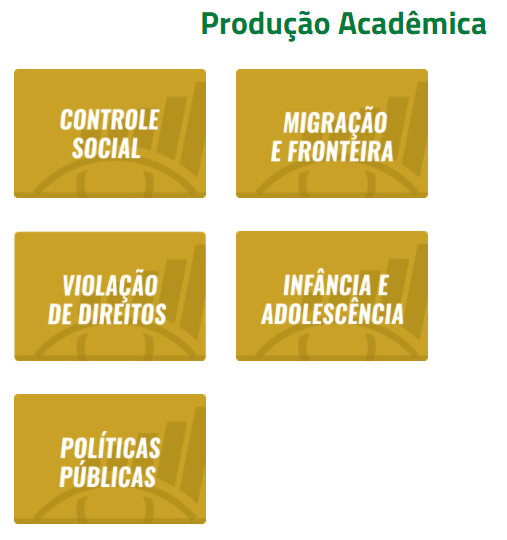 Em parceria com Instituições de Ensino Superior, este espaço disponibiliza produções acadêmicas (dissertações e teses) cujos temas, objetos de pesquisa coadunam com a  política de assistência social.
Para além da disponibilização, serão realizados eventos que promovam o debate e a reflexão dos trabalhos selecionados para divulgação e devida utilização na formação e aperfeiçoamento profissional, bem como, coleta de dados que possam subsidiar planejamentos e projetos afins.
SUAS MS no enfrentamento à COVID-19
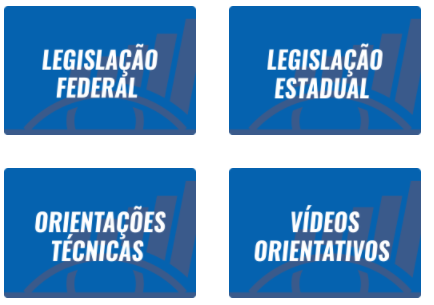 Espaço destinados a disponibilização das orientações normativas com o objetivo de otimizar a busca e a instrução.
Disponibilização de vídeos instrucionais, produzido pela equipe técnica da secretaria e parceria com profissionais da saúde
SUAS MS no enfrentamento à COVID-19
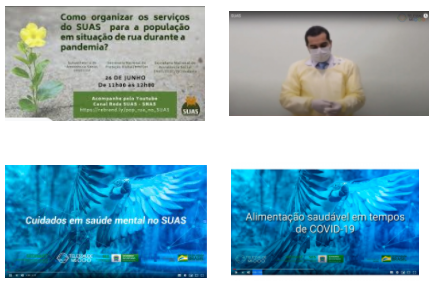 Instruções para o uso de EPIS
SUAS MS no enfrentamento à COVID-19
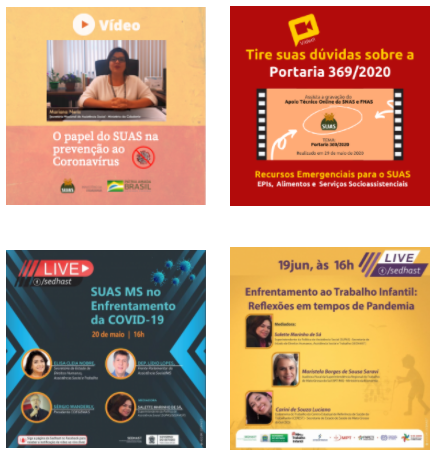 OBRIGADA!!
CONTATO:
Coordenadoria da Escola do SUAS MS “Mariluce Bittar”
Tel. (67) 3314-6022
escoladosuasms@sedhast.ms.gov.br
neepsuas@sedhast.ms.gov.br
www.suas.sedhast.ms.gov.br
www.observatório.sedhast.ms.gov.br